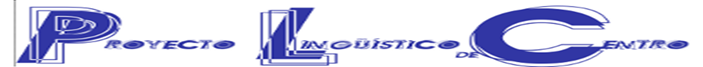 EVALUACIÓN DE ASPECTOS  TRABAJADOS
LECTURA
TIC
4
GÉNEROS DISCURSIVOS
3
TAREAS MULTICOMPETENCIALES
2
ESCRITURA
1
CCL en ANL
ORALIDAD
DIVERSIDAD/ AP. COOPERATIVO
INTERACCIÓN
EVALUACIÓN CCL / PLC
NORMALIZACIÓN